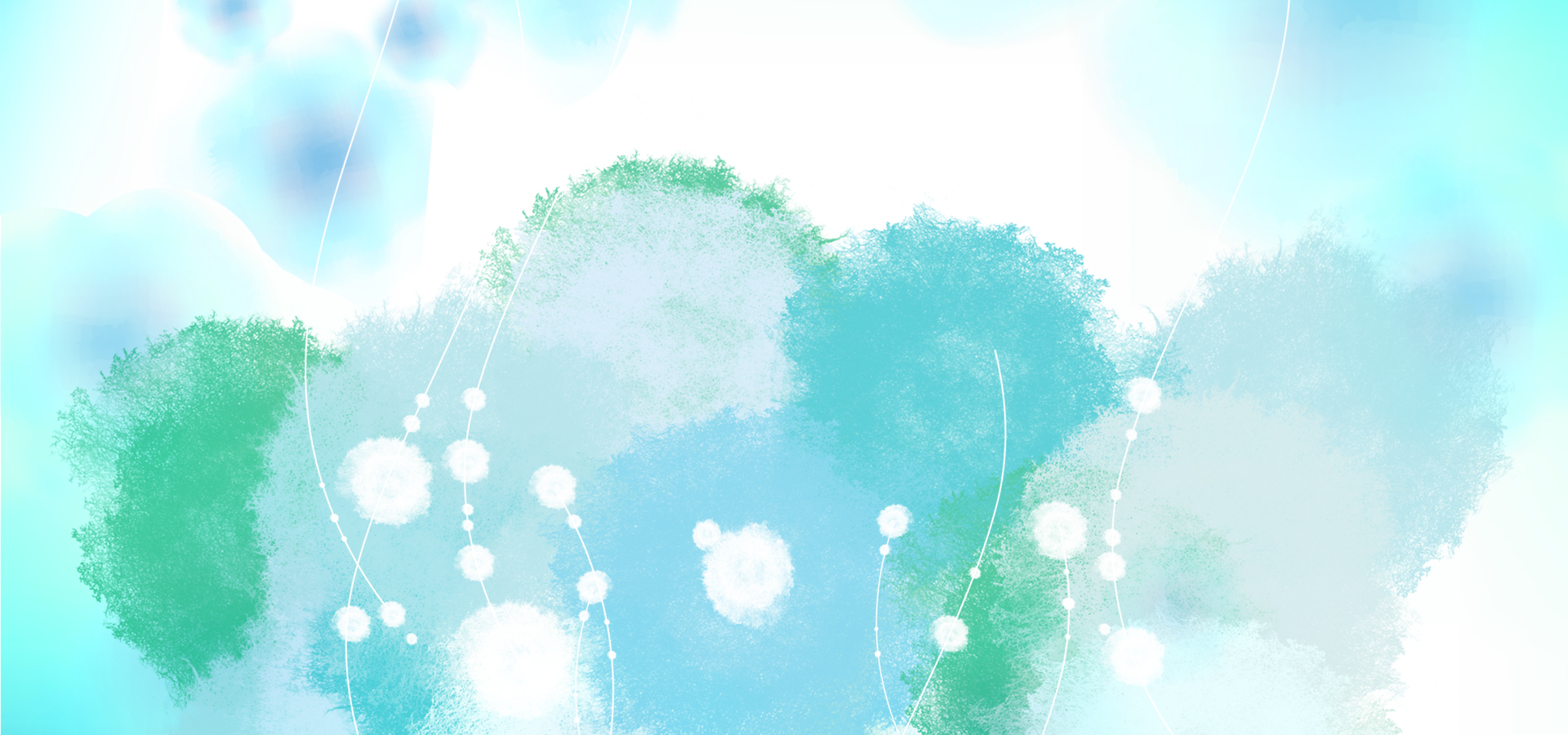 202X
小清新水彩喷墨通用模板
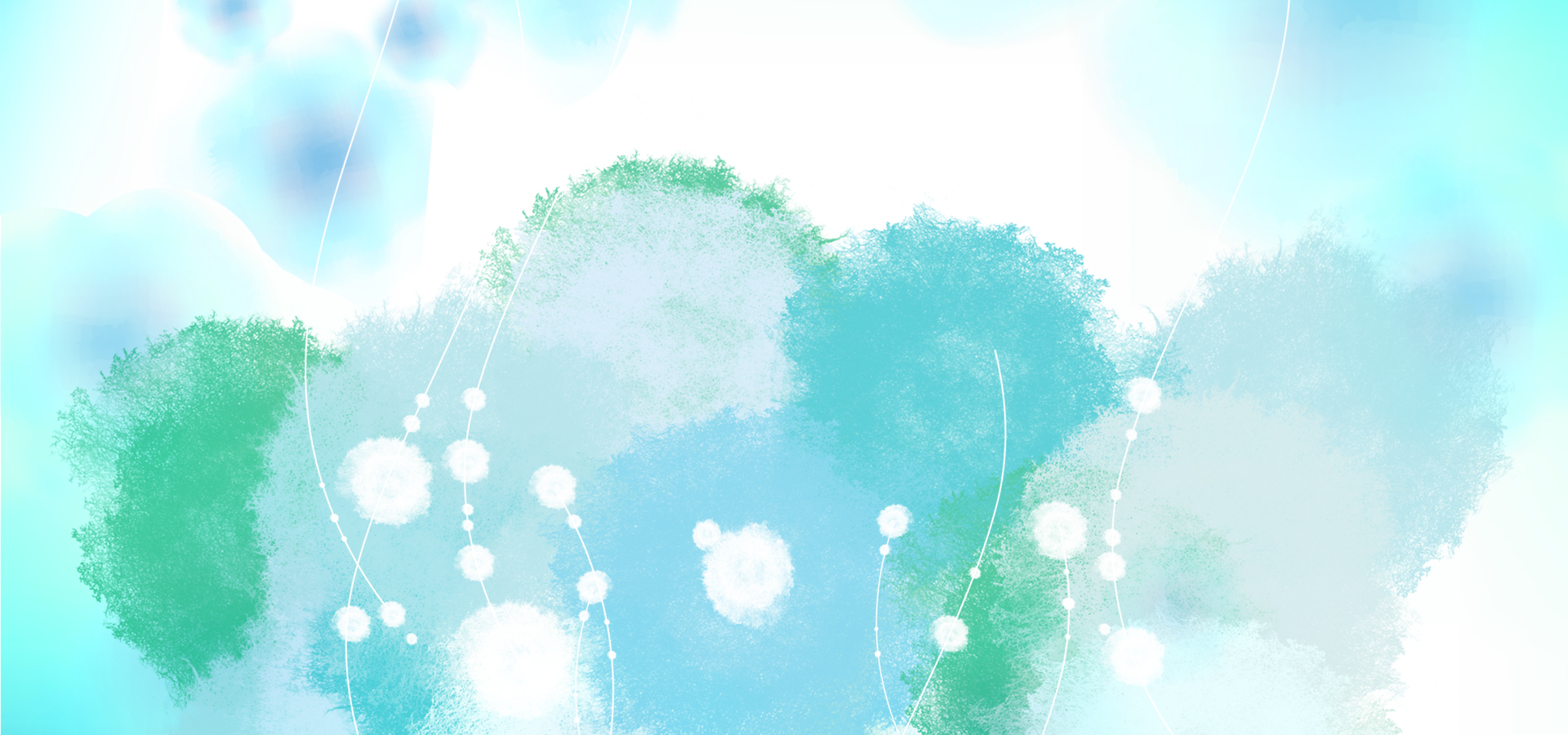 输入您的标题文字
目录
输入您的标题文字
输入您的标题文字
输入您的标题文字
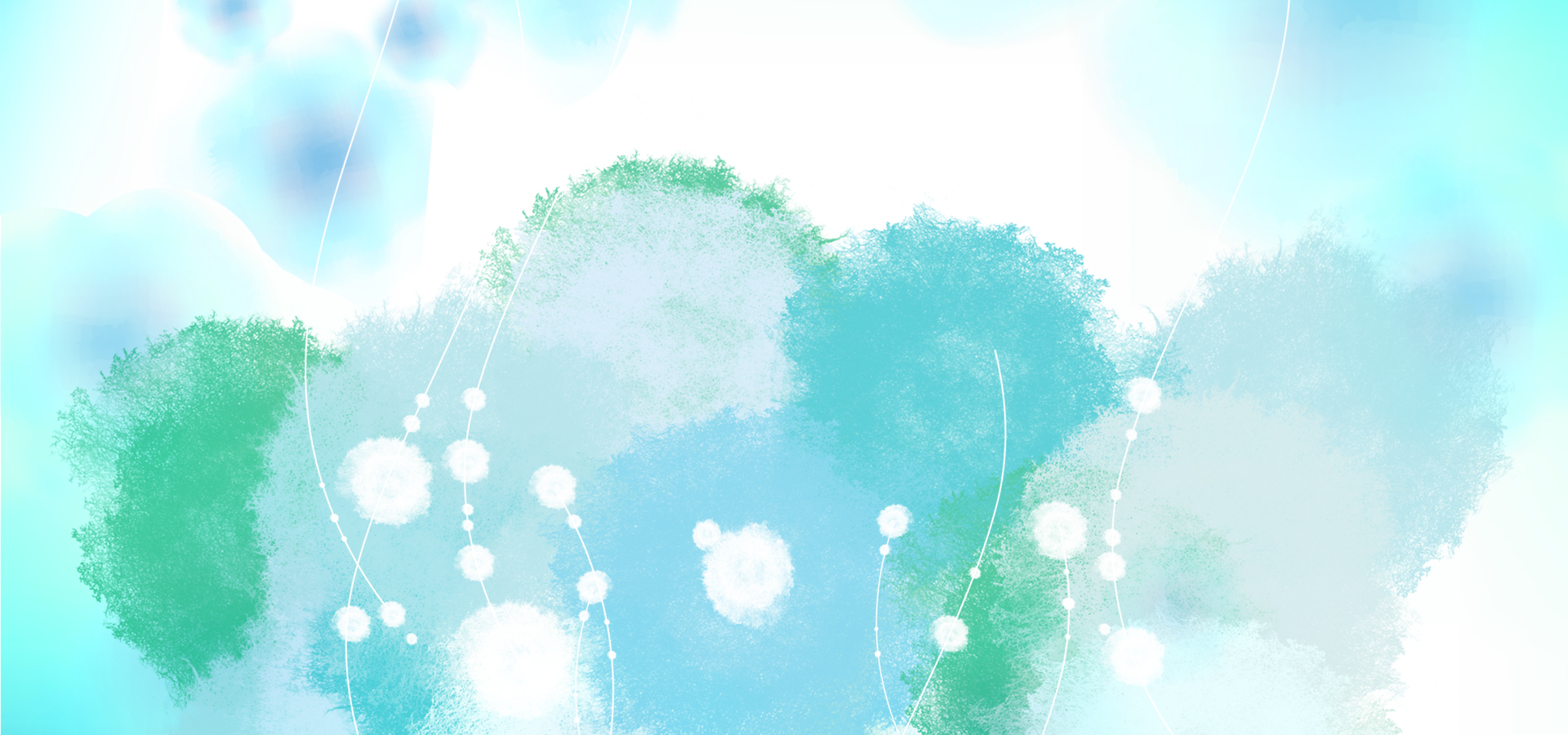 1
输入您的标题文字
Enter your title text
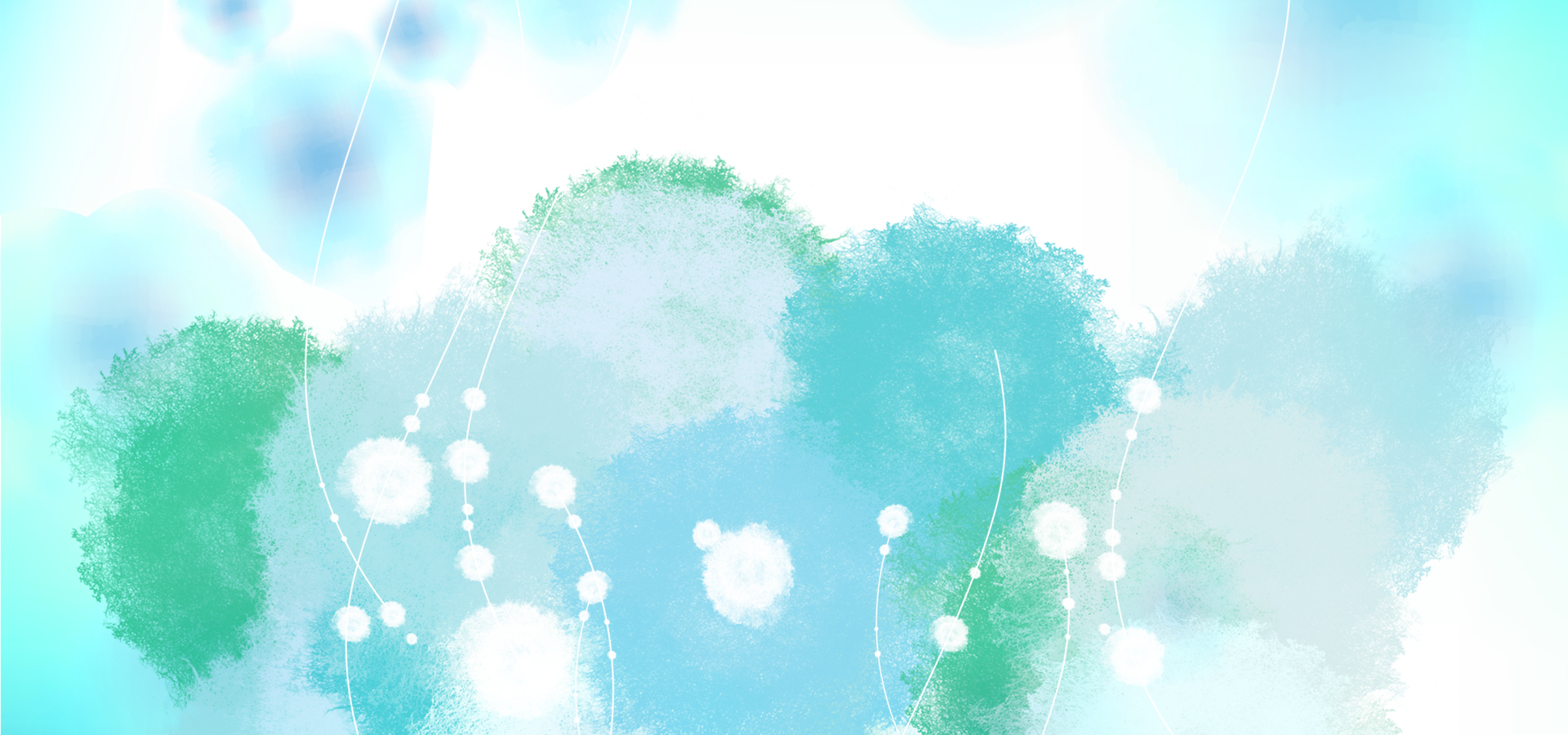 输入您的标题文字
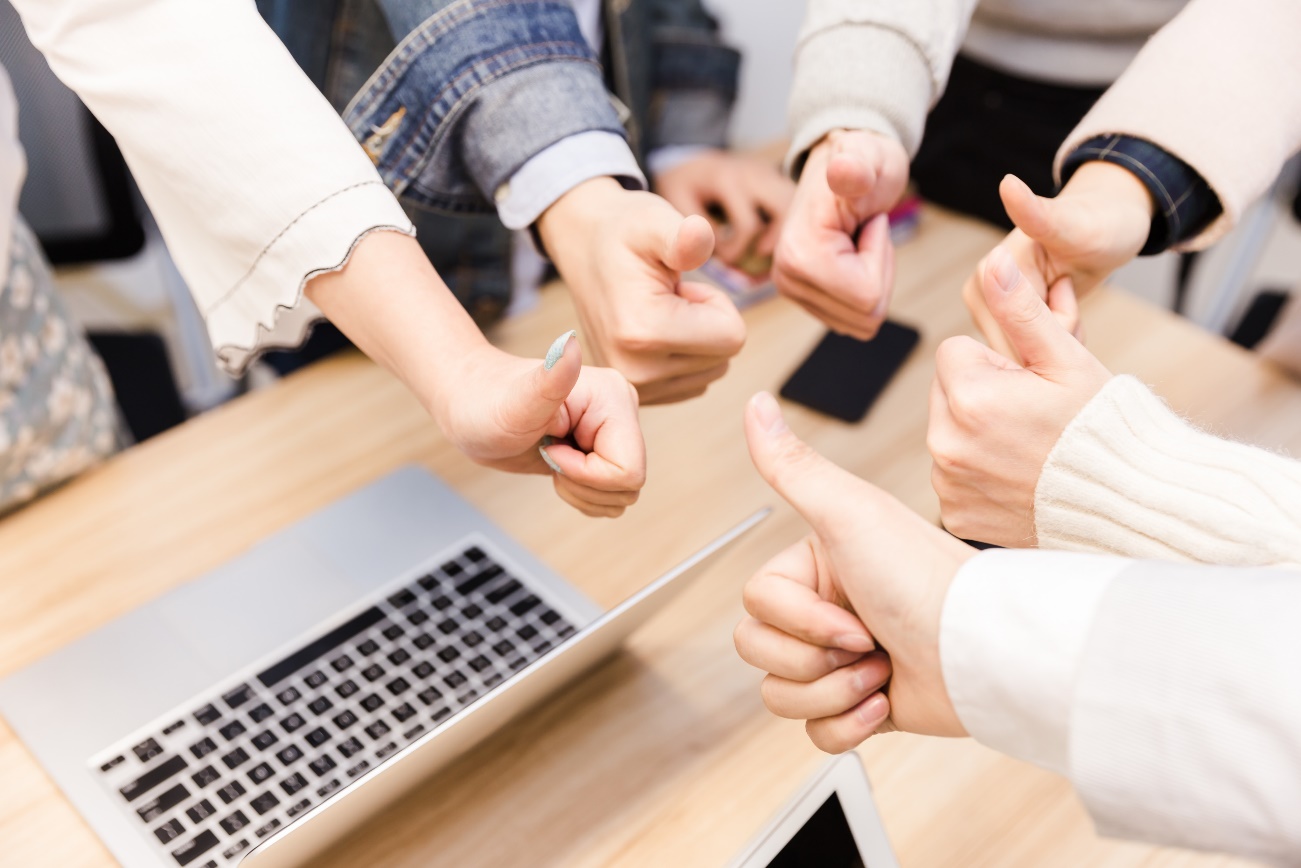 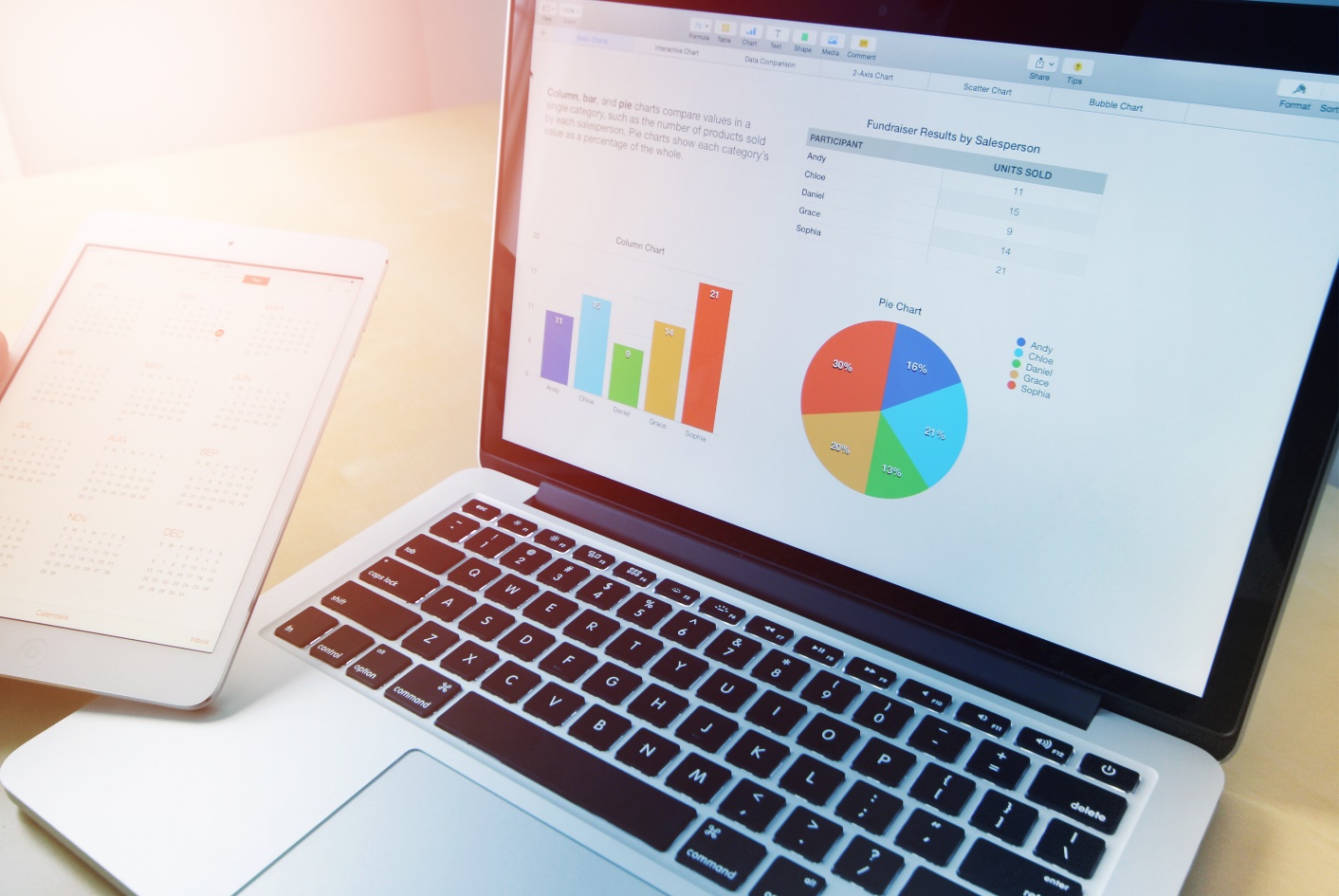 Key Words Here
Text or Copy Your text and  paste it here. Text or Copy Your text and  paste it here. Text or Copy Your text and  paste it here.
MORE
Key Words Here
Key Words Here
Text or Copy Your text and  paste it here
Text or Copy Your text and  paste it here
02
01
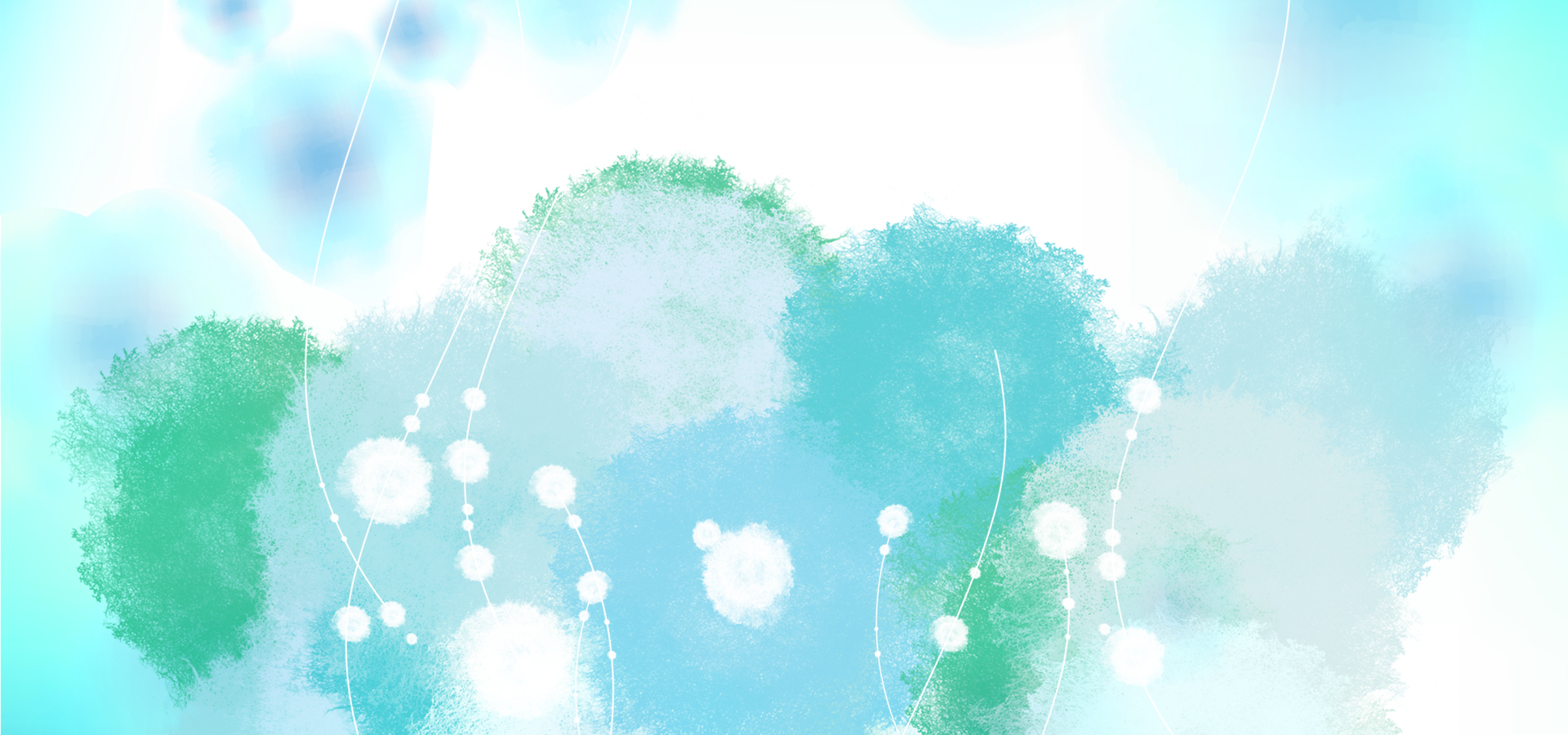 输入您的标题文字
Key Words Here
Key Words Here
Key Words Here
Key Words Here
Key Words Here
Key Words Here
Text or Copy Your text and  paste it here. Text or Copy Your text and  paste it here.
Text or Copy Your text and  paste it here. Text or Copy Your text and  paste it here.
Text or Copy Your text and  paste it here. Text or Copy Your text and  paste it here.
Text or Copy Your text and  paste it here. Text or Copy Your text and  paste it here.
Text or Copy Your text and  paste it here. Text or Copy Your text and  paste it here.
Text or Copy Your text and  paste it here. Text or Copy Your text and  paste it here.
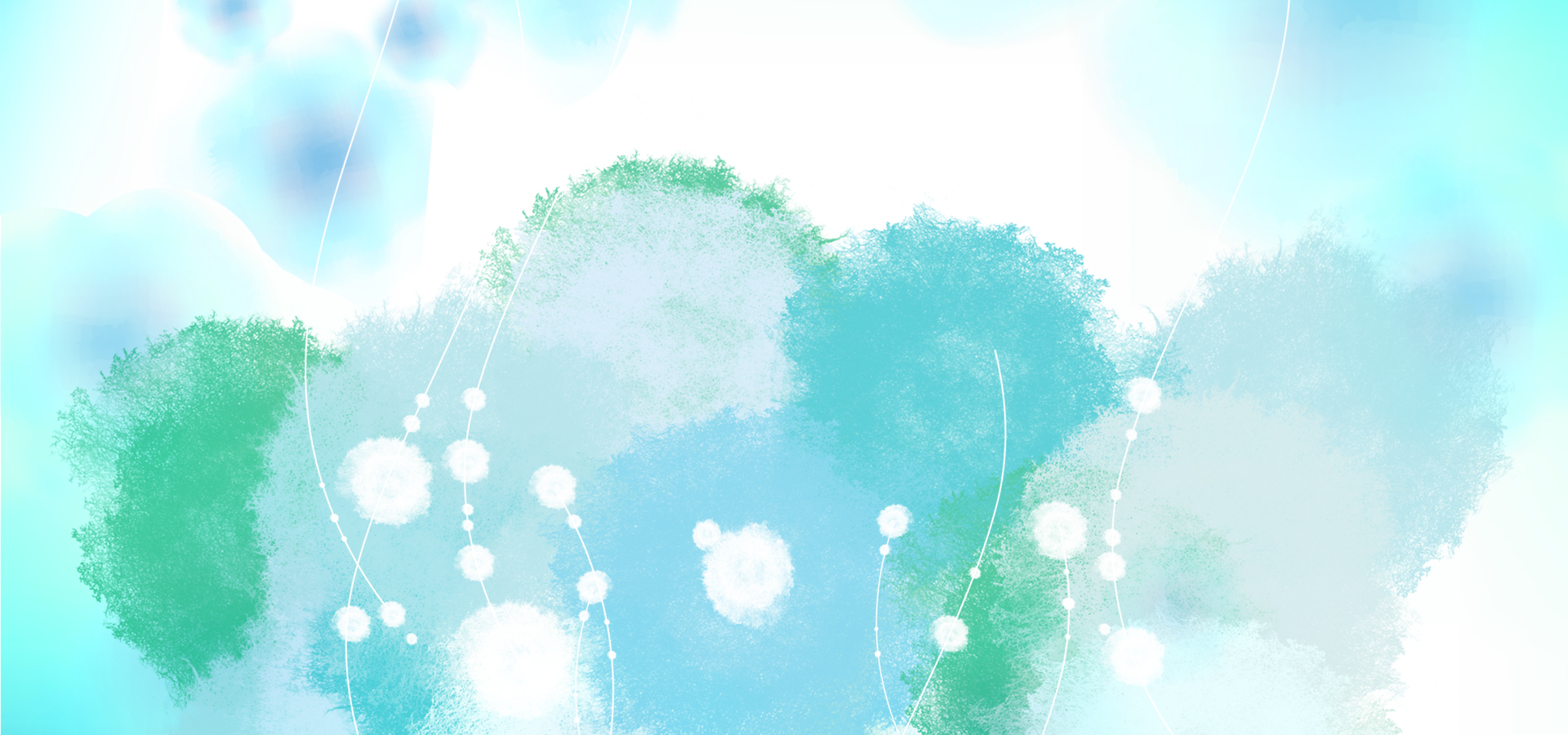 输入您的标题文字
S
W
T
O
Key Words Here
Key Words Here
Key Words Here
Key Words Here
Text or Copy Your text and  paste it here. Text or Copy Your text and  paste it here.
Text or Copy Your text and  paste it here. Text or Copy Your text and  paste it here.
Text or Copy Your text and  paste it here. Text or Copy Your text and  paste it here.
Text or Copy Your text and  paste it here. Text or Copy Your text and  paste it here.
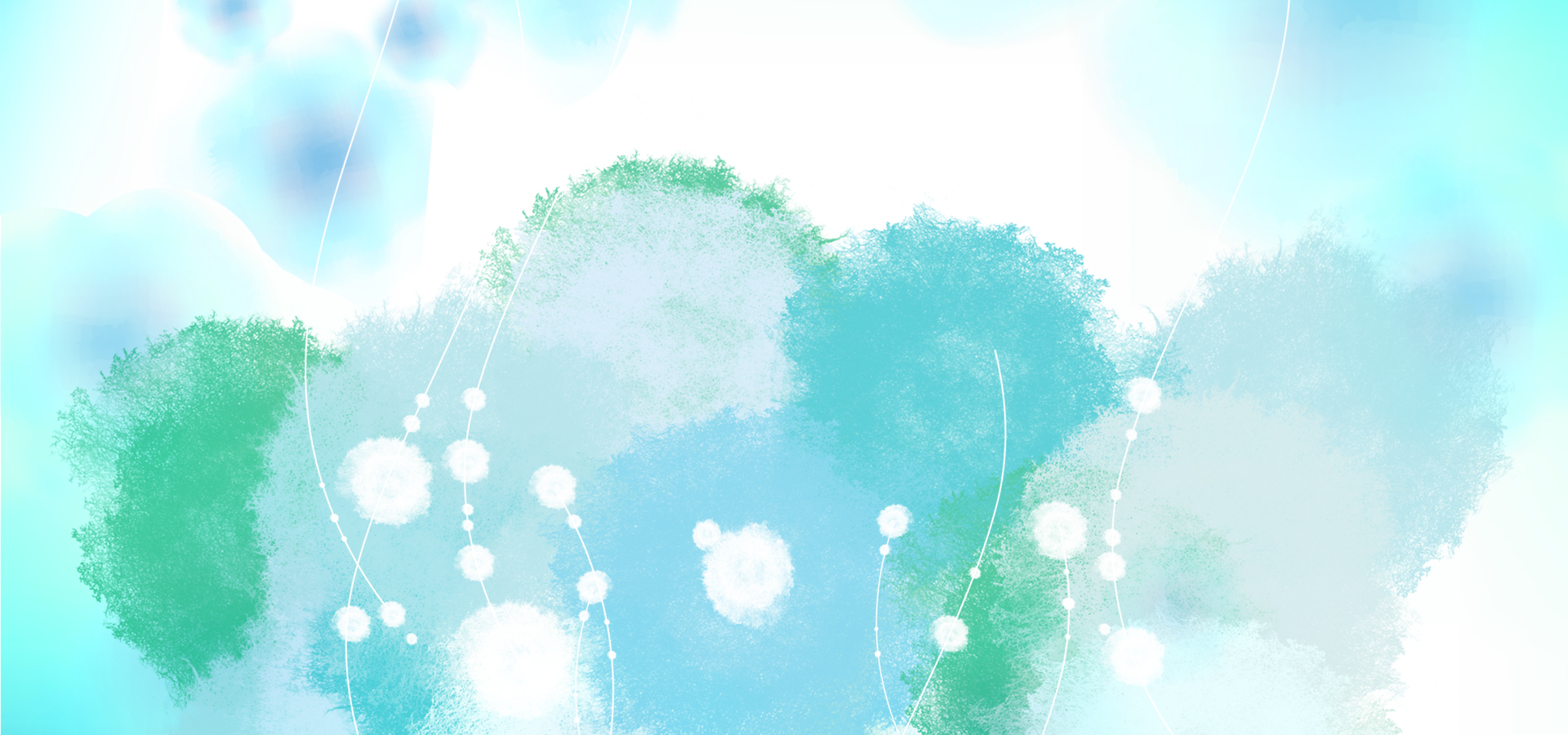 2
输入您的标题文字
Enter your title text
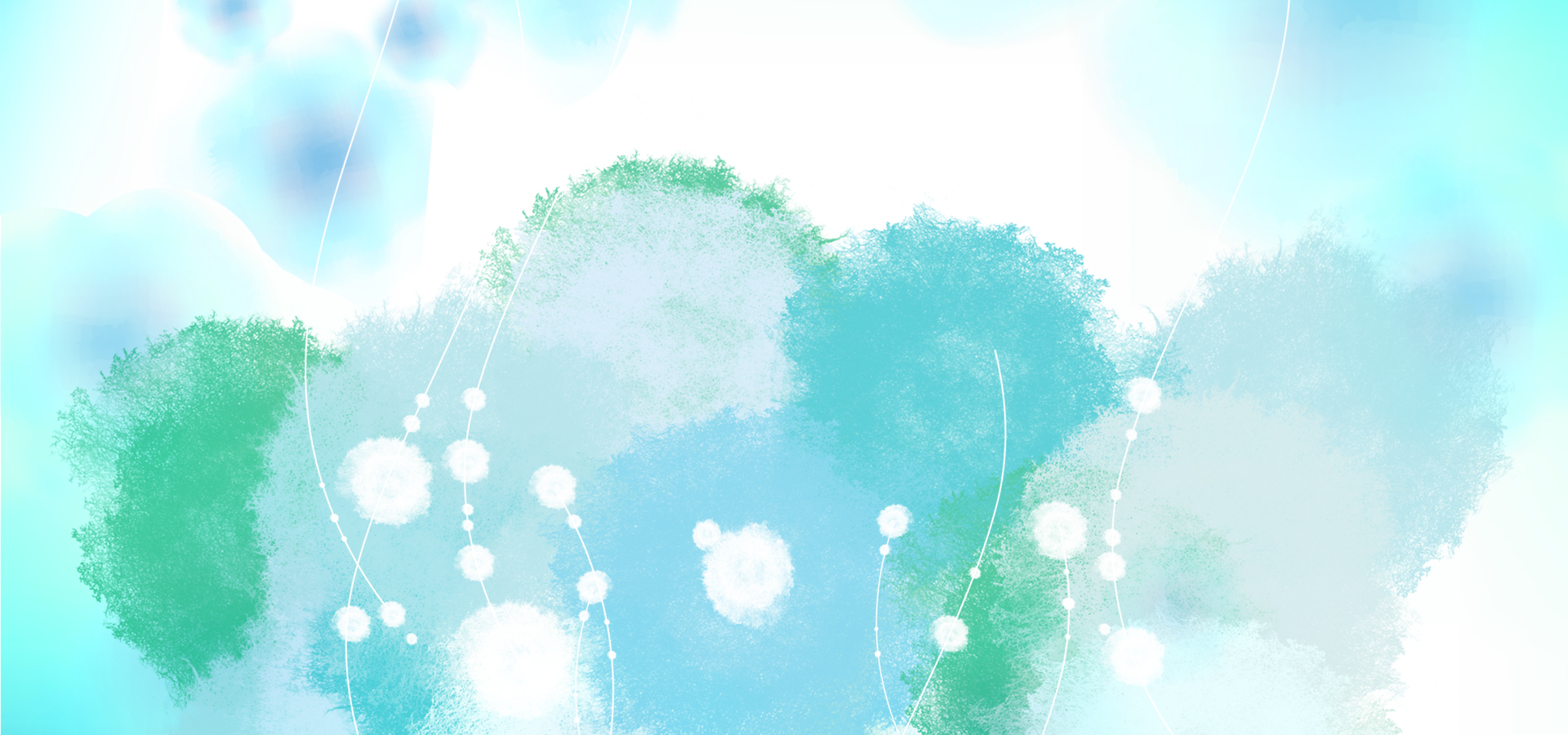 输入您的标题文字
Key Words 
Here
Key Words Here
Key Words Here
Key Words Here
Text or Copy Your text and  paste it here. Text or Copy Your text and  paste it here.
Text or Copy Your text and  paste it here. Text or Copy Your text and  paste it here.
Text or Copy Your text and  paste it here. Text or Copy Your text and  paste it here.
Text or Copy Your text and  paste it here. Text or Copy Your text and  paste it here.
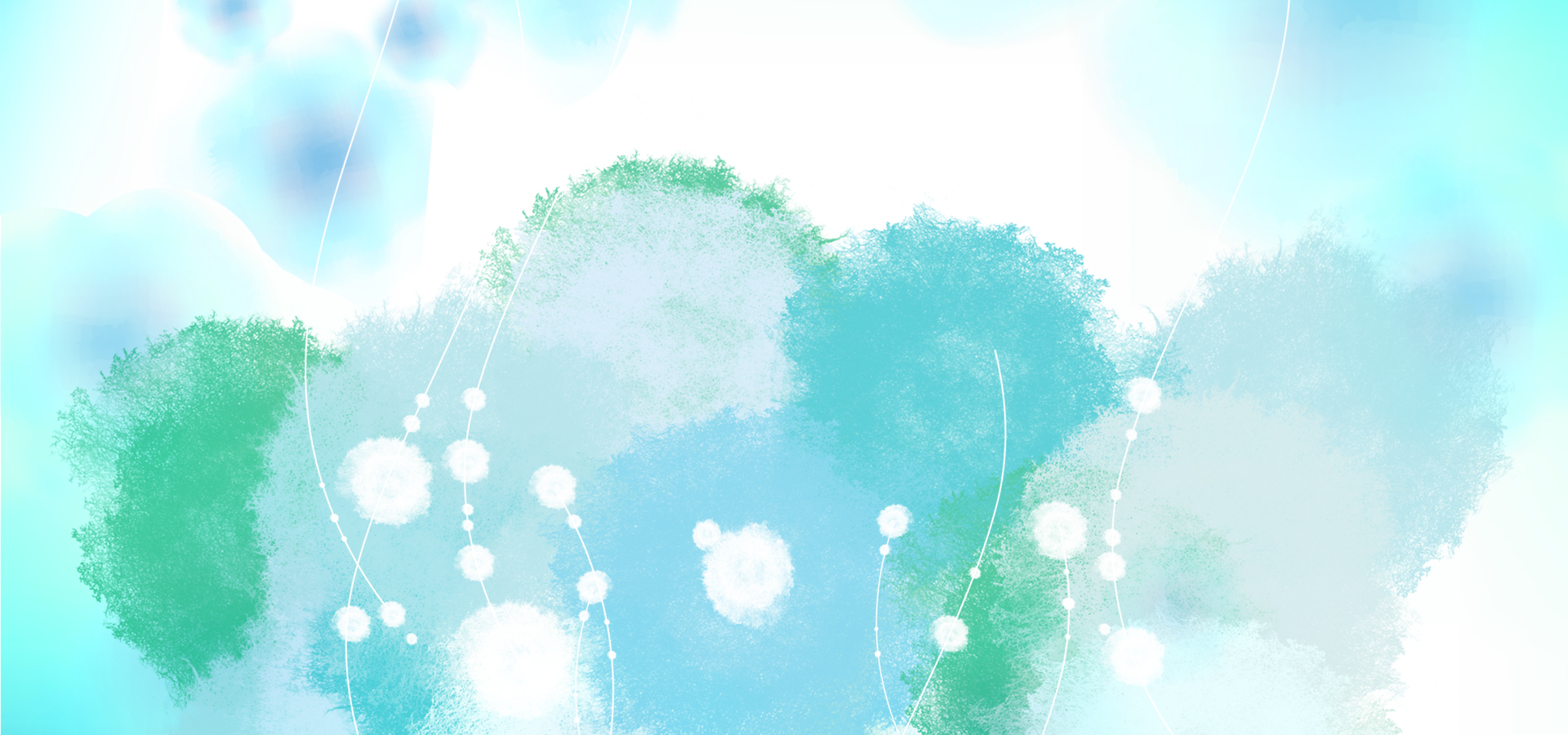 输入您的标题文字
Key Words
 Here
Key Words
 Here
Key Words
 Here
Key Words
 Here
Text or Copy Your text and  paste it here. Text or Copy Your text and  paste it here.
Text or Copy Your text and  paste it here. Text or Copy Your text and  paste it here.
Text or Copy Your text and  paste it here. Text or Copy Your text and  paste it here.
Text or Copy Your text and  paste it here. Text or Copy Your text and  paste it here.
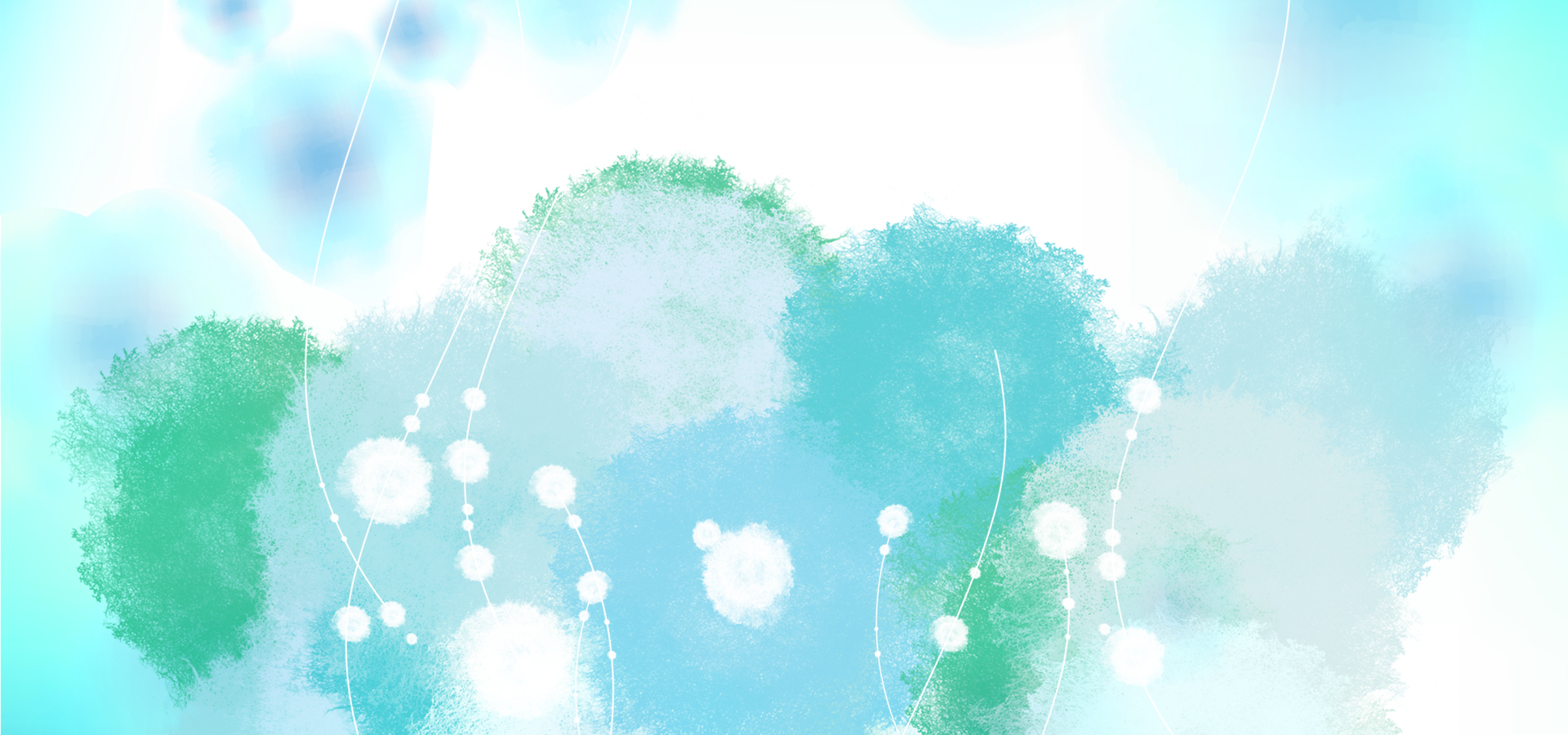 输入您的标题文字
Key Words Here
Key Words Here
Key Words Here
Key Words Here
Text or Copy Your text and  paste it here. Text or Copy Your text and  paste it here.
Text or Copy Your text and  paste it here. Text or Copy Your text and  paste it here.
Text or Copy Your text and  paste it here. Text or Copy Your text and  paste it here.
Text or Copy Your text and  paste it here. Text or Copy Your text and  paste it here.
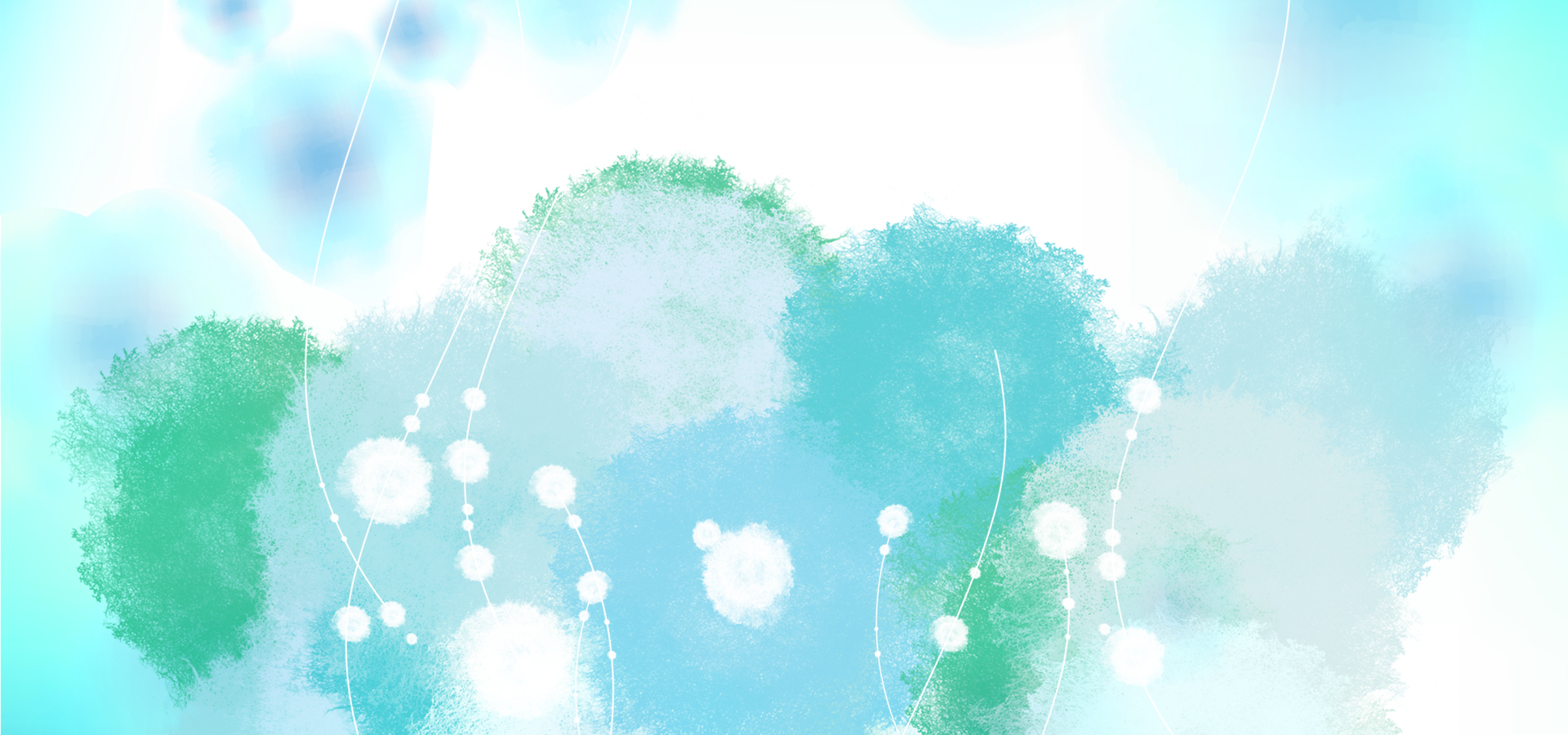 3
输入您的标题文字
Enter your title text
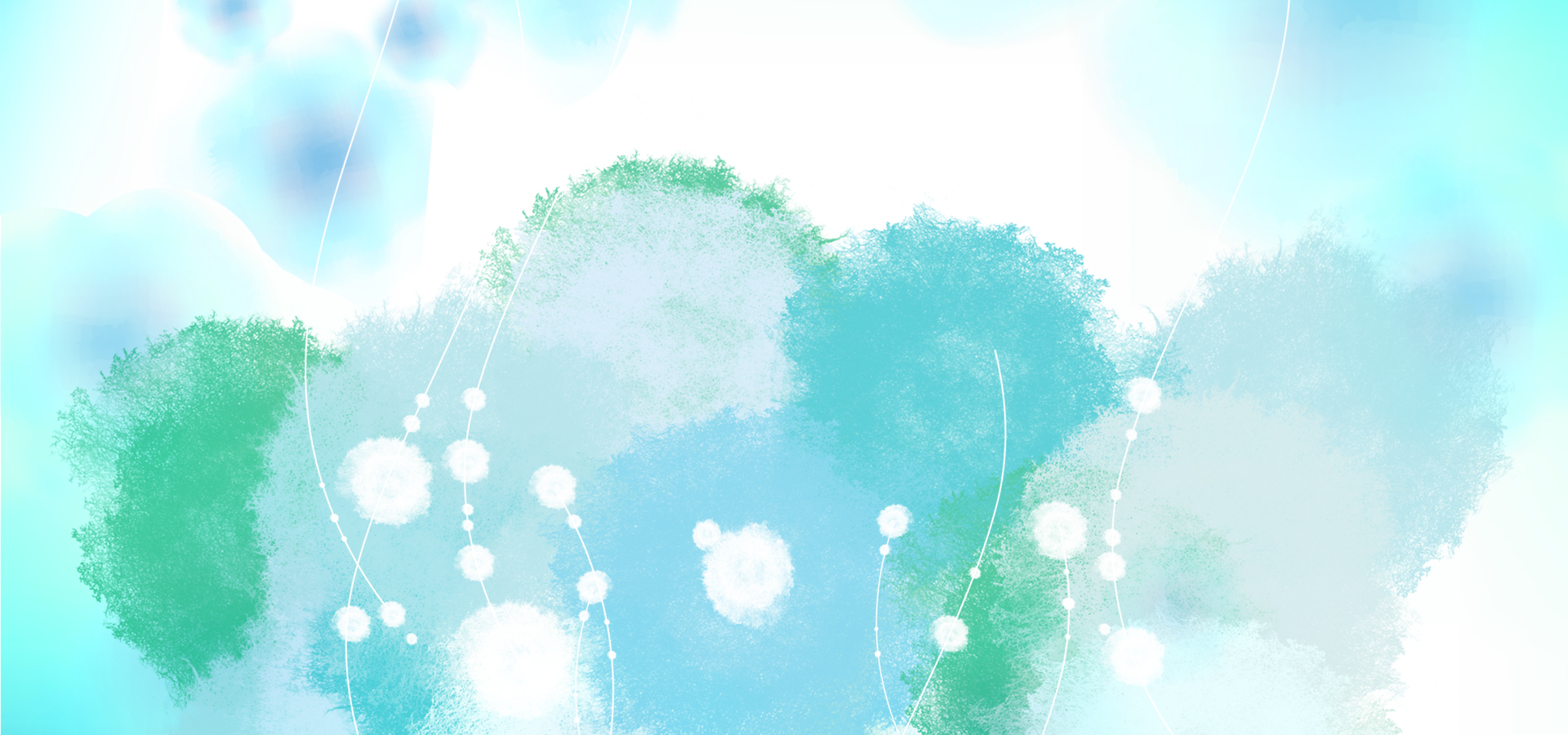 输入您的标题文字
Key Words Here
Key Words Here
Key Words Here
Key Words Here
Text or Copy Your text and  paste it here. Text or Copy Your text and  paste it here.
Text or Copy Your text and  paste it here. Text or Copy Your text and  paste it here.
Text or Copy Your text and  paste it here. Text or Copy Your text and  paste it here.
Text or Copy Your text and  paste it here. Text or Copy Your text and  paste it here.
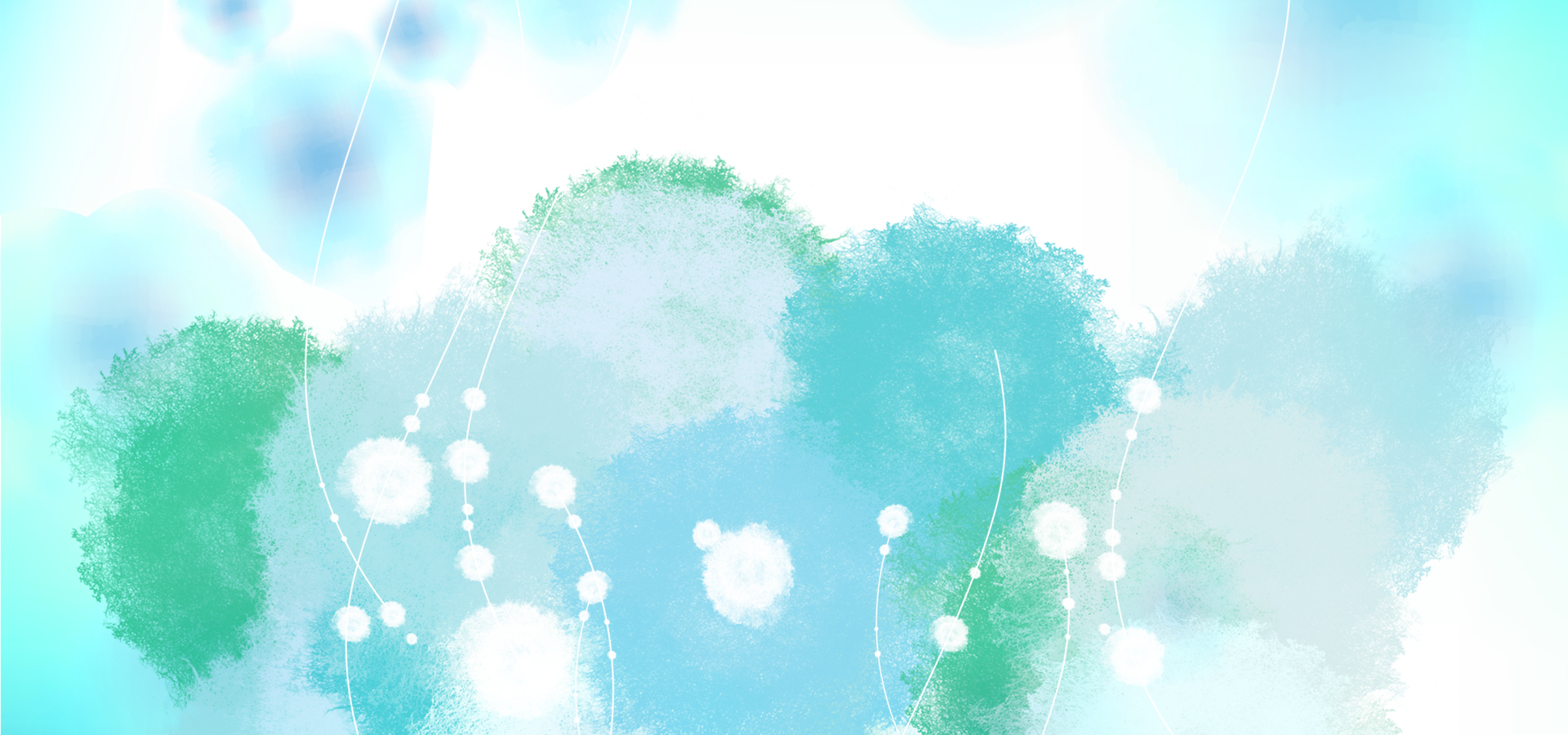 输入您的标题文字
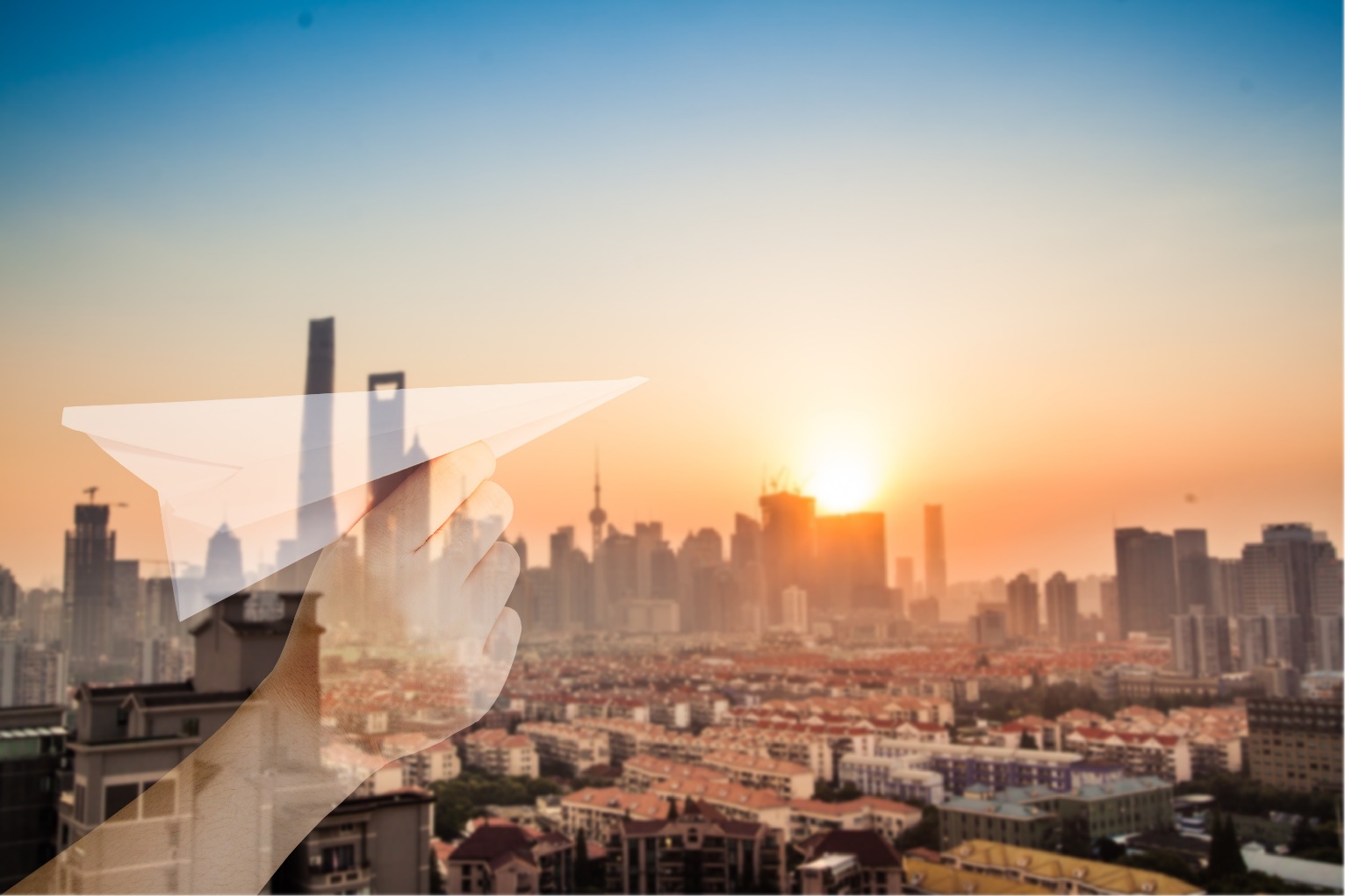 Key Words Here
WORDS
Text or Copy Your text and  paste it here
Text or Copy Your text and  paste it here. Text or Copy Your text and  paste it here. Text or Copy Your text and  paste it here. Text or Copy Your text and  paste it here.
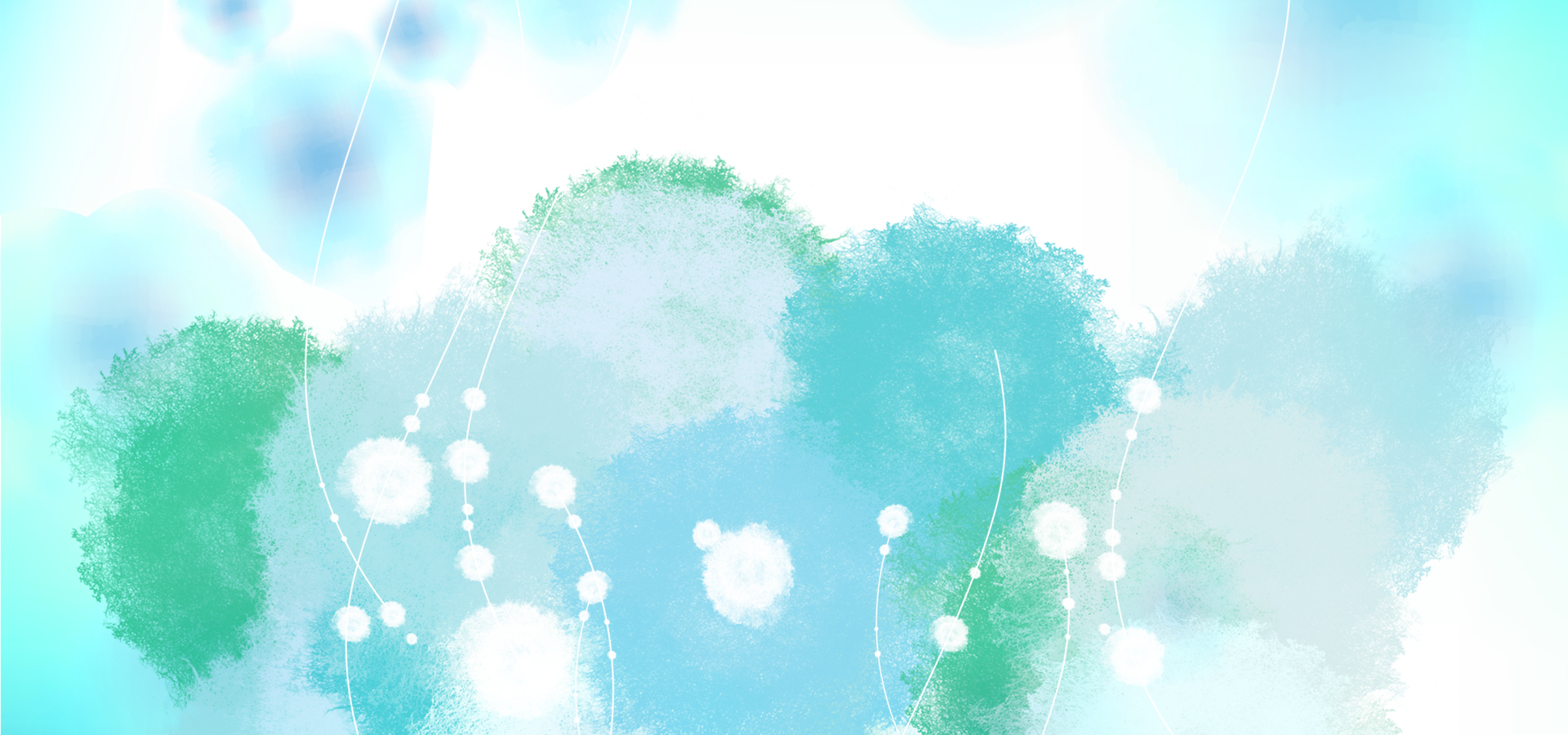 输入您的标题文字
Key Words Here
Key Words Here
Key Words Here
Key Words Here
Key Words Here
Key Words Here
Key Words Here
Key Words Here
Key Words Here
Text or Copy Your text and  paste it here
Text or Copy Your text and  paste it here
Text or Copy Your text and  paste it here
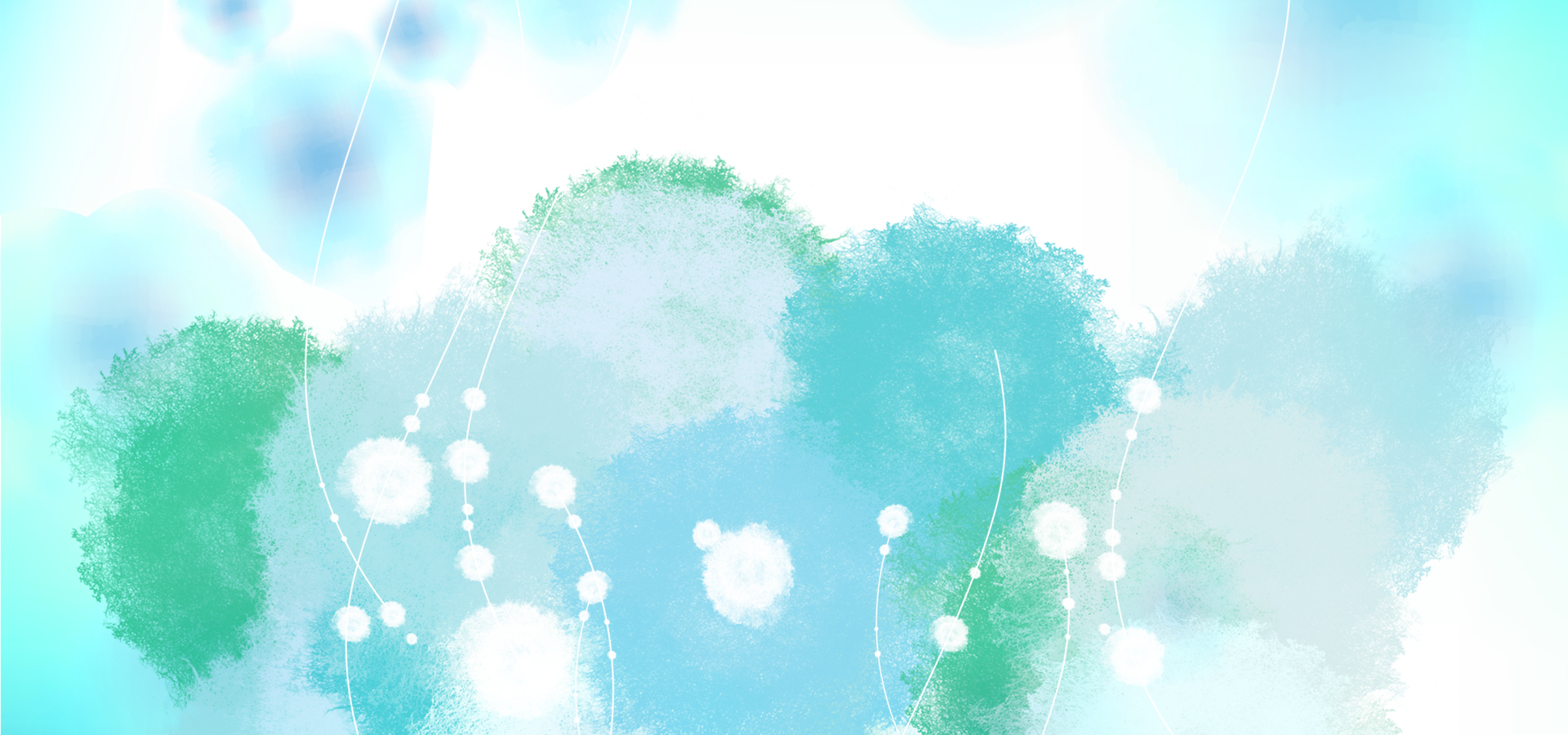 4
输入您的标题文字
Enter your title text
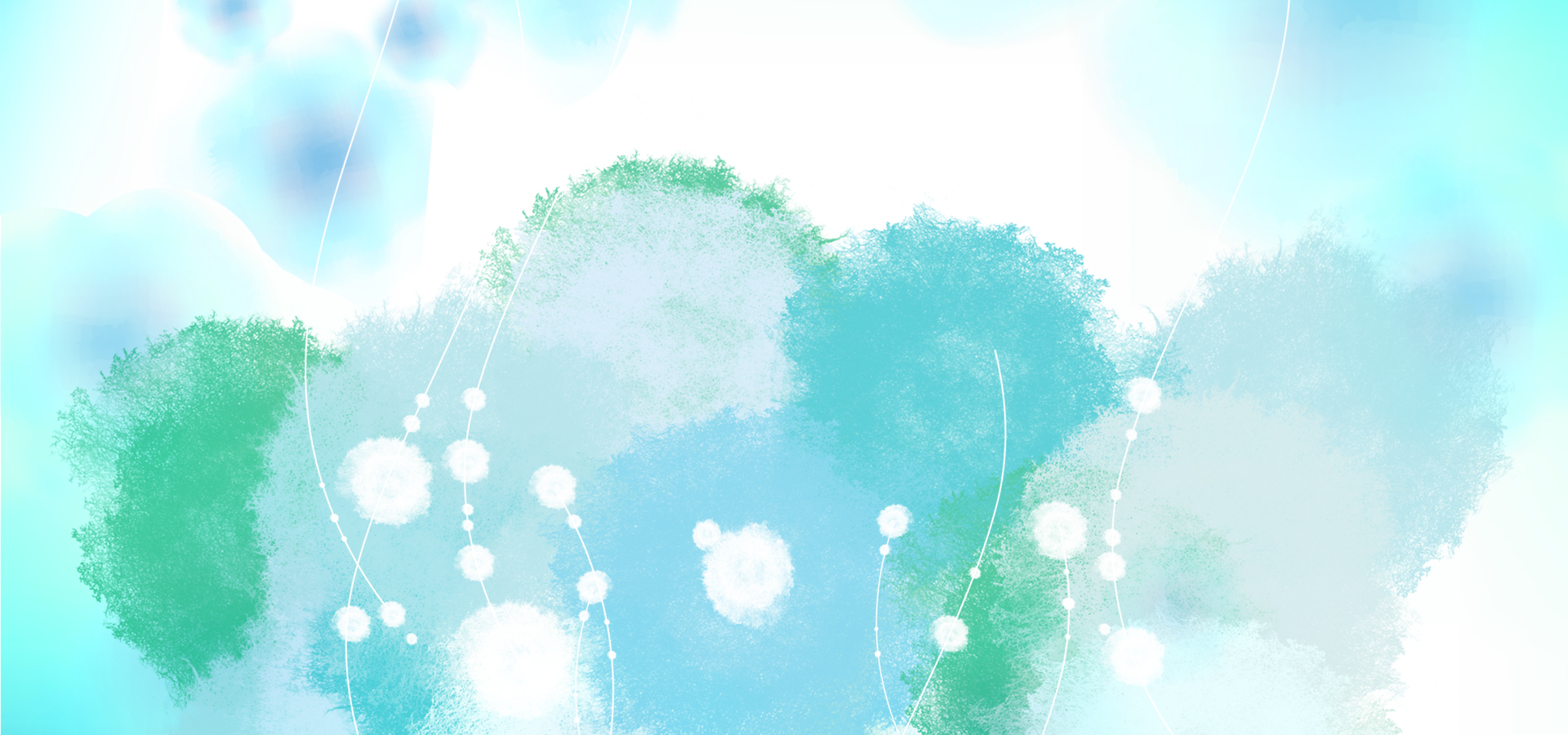 输入您的标题文字
01
02
Key Words Here
Key Words Here
Key Words Here
03
Text or Copy Your text and  paste it here. Text or Copy Your text and  paste it here.
Text or Copy Your text and  paste it here. Text or Copy Your text and  paste it here.
Text or Copy Your text and  paste it here. Text or Copy Your text and  paste it here.
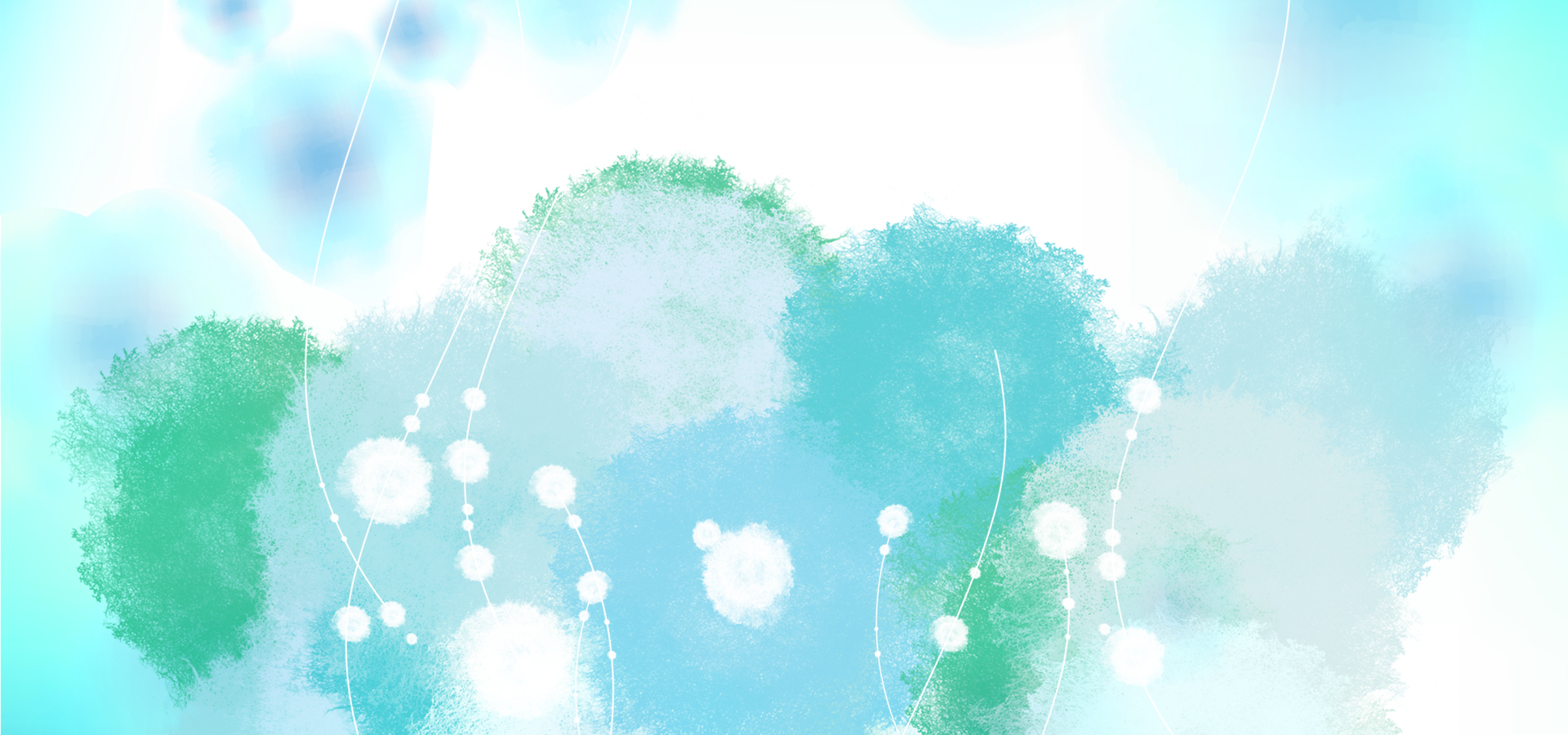 输入您的标题文字
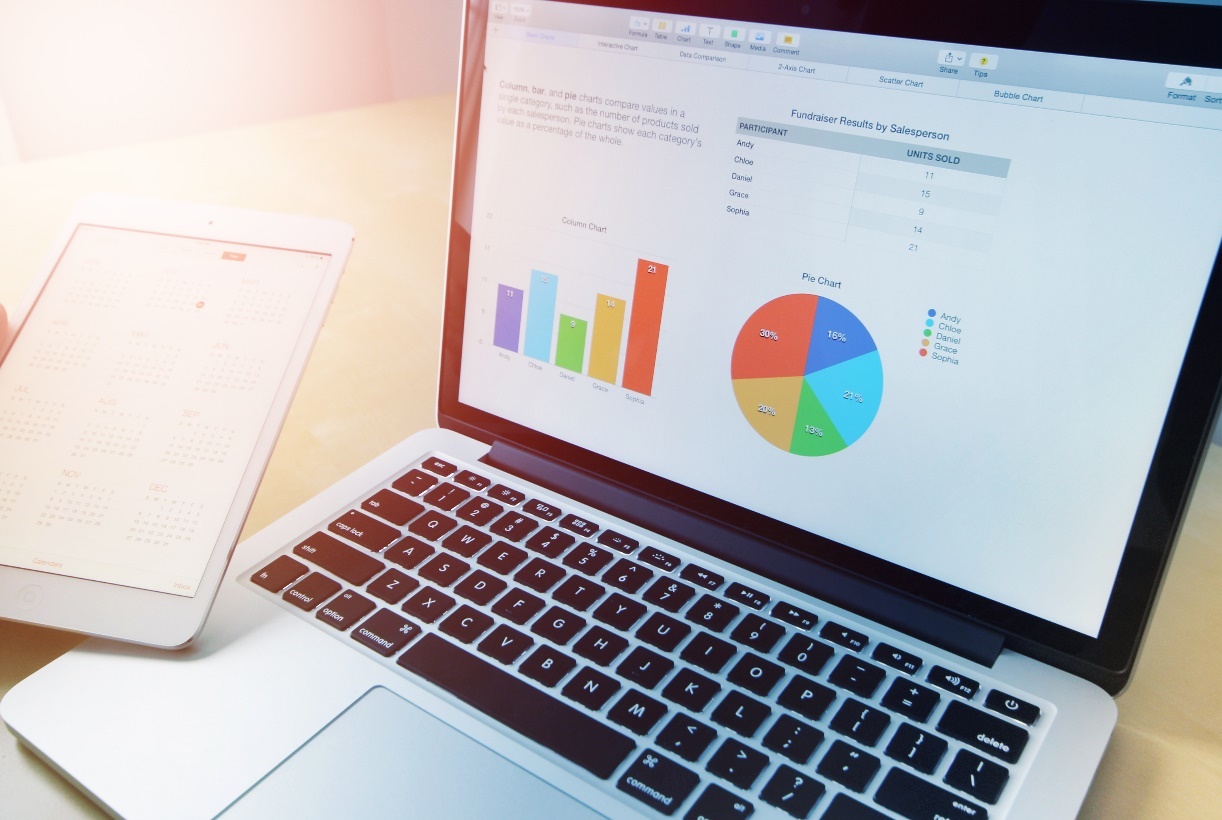 Text or Copy Your text and  paste it here. Text or Copy Your text and  paste it here. Text or Copy Your text and  paste it here. Text or Copy Your text and  paste it here.
Key Words
22%
Key Words Here
Text or Copy Your text and  paste it here. Text or Copy Your text and  paste it here. Text or Copy Your text and  paste it here. Text or Copy Your text and  paste it here.
Key Words
19%
68%
Text or Copy Your text and  paste it here. Text or Copy Your text and  paste it here. Text or Copy Your text and  paste it here. Text or Copy Your text and  paste it here.
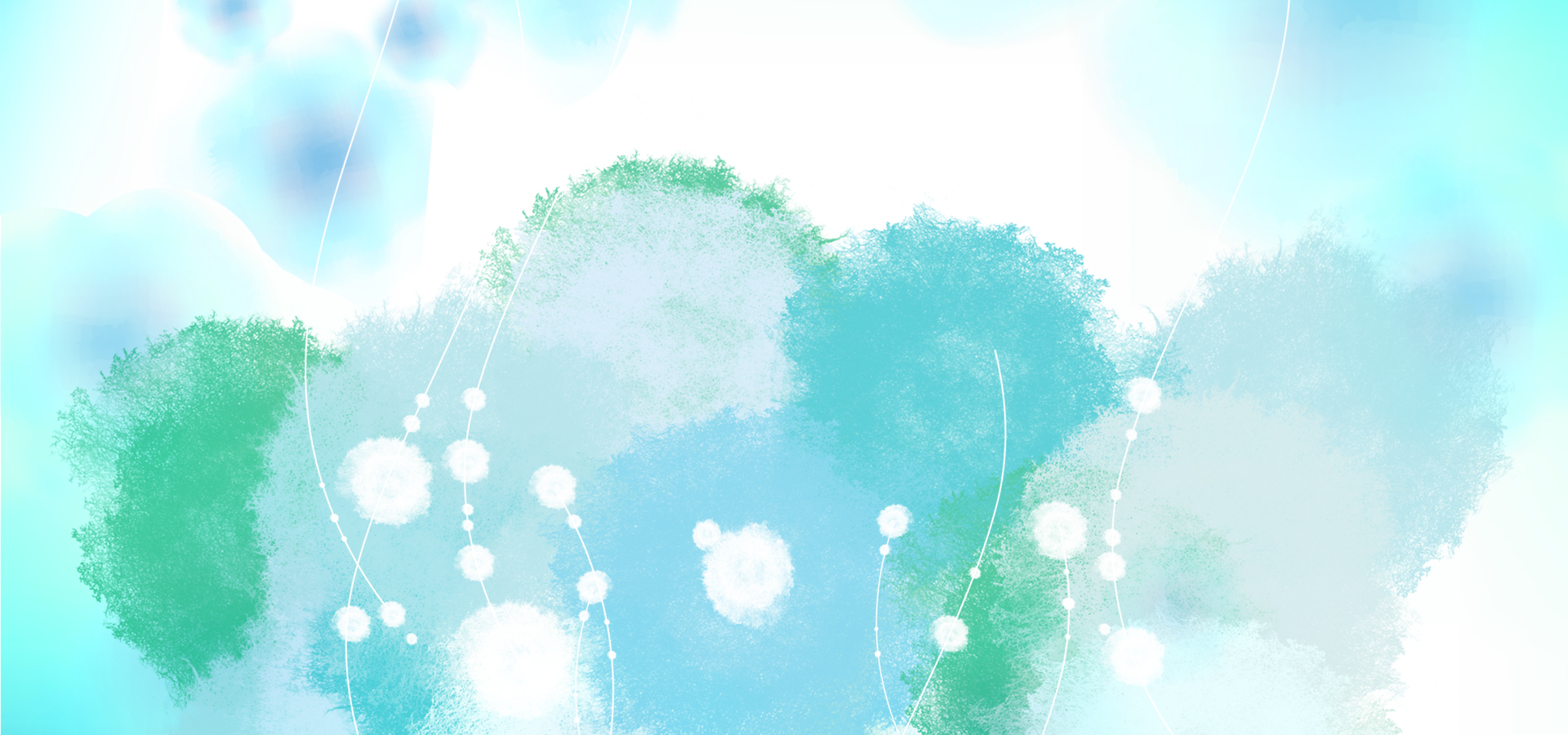 输入您的标题文字
Key Words Here
Text or Copy Your text and  paste it here. Text or Copy Your text and  paste it here. Text or Copy Your text and  paste it here.
3
1
2
Key Words Here
Key Words Here
Key Words Here
Text or Copy Your text and  paste it here. Text or Copy Your text and  paste it here.
Text or Copy Your text and  paste it here. Text or Copy Your text and  paste it here.
Text or Copy Your text and  paste it here. Text or Copy Your text and  paste it here.
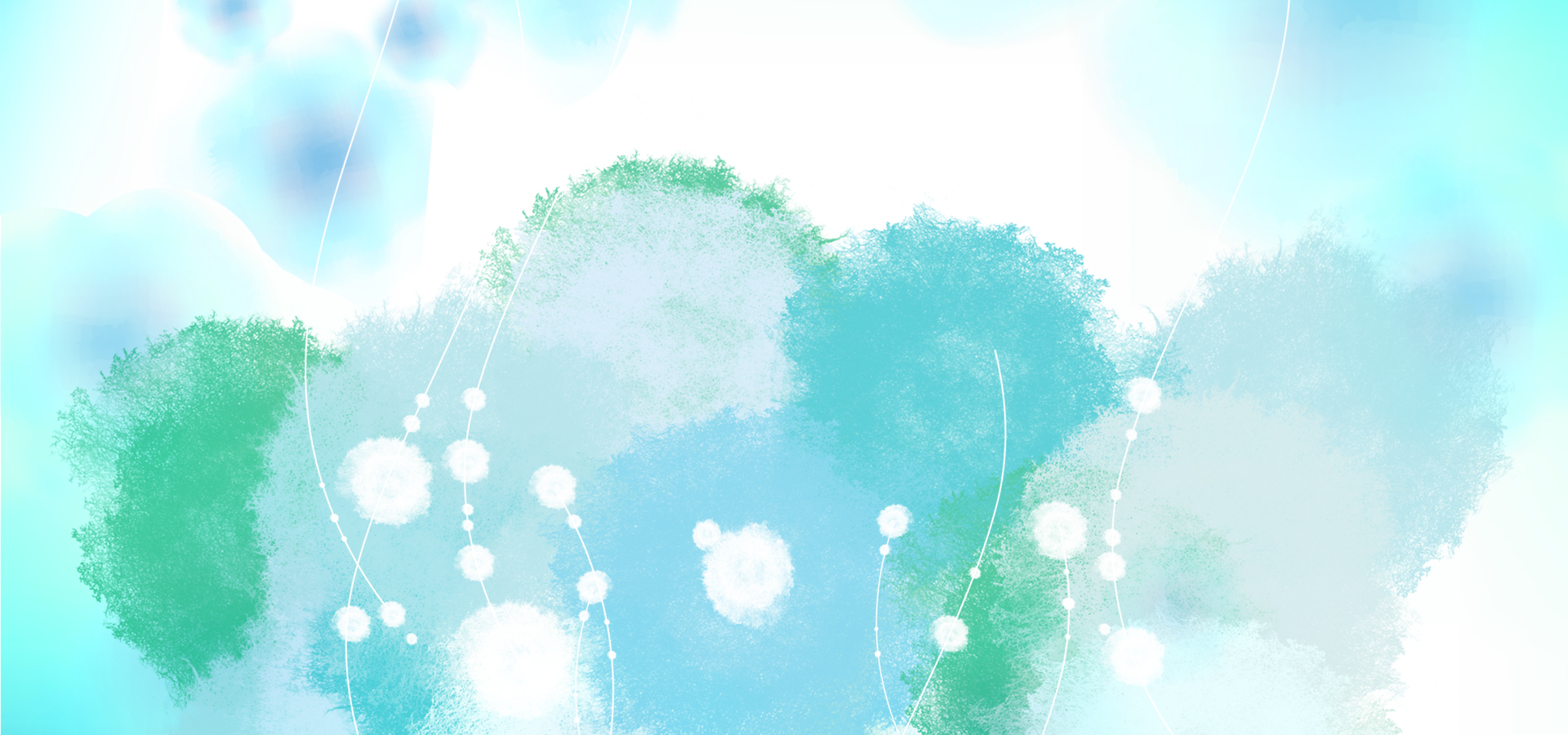 感谢观赏
THANK YOU